CELL TRANSPORT
A Channel Protein Opens in Response to a Stimulus
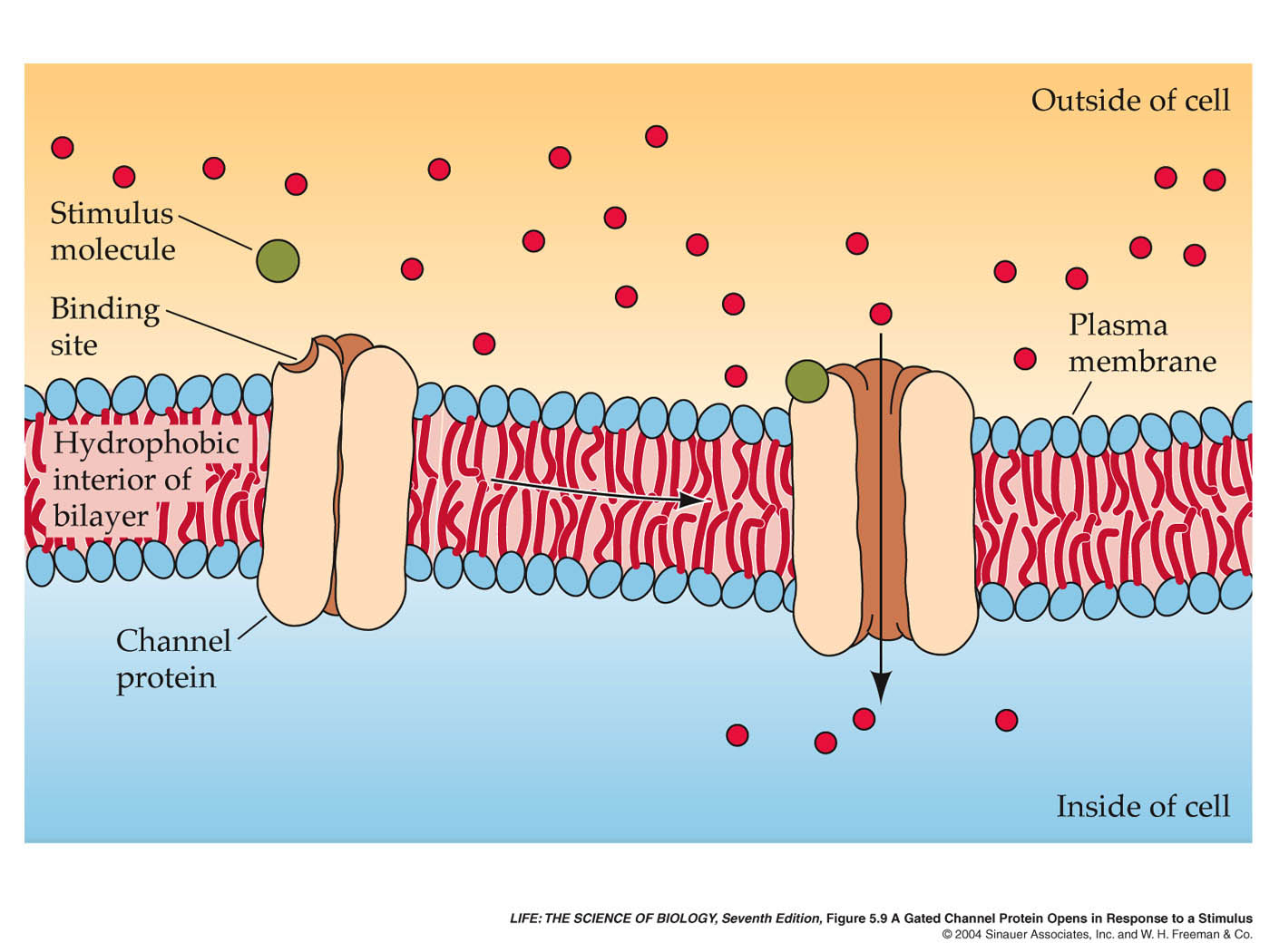 A Channel Protein Facilitates Diffusion of Glucose
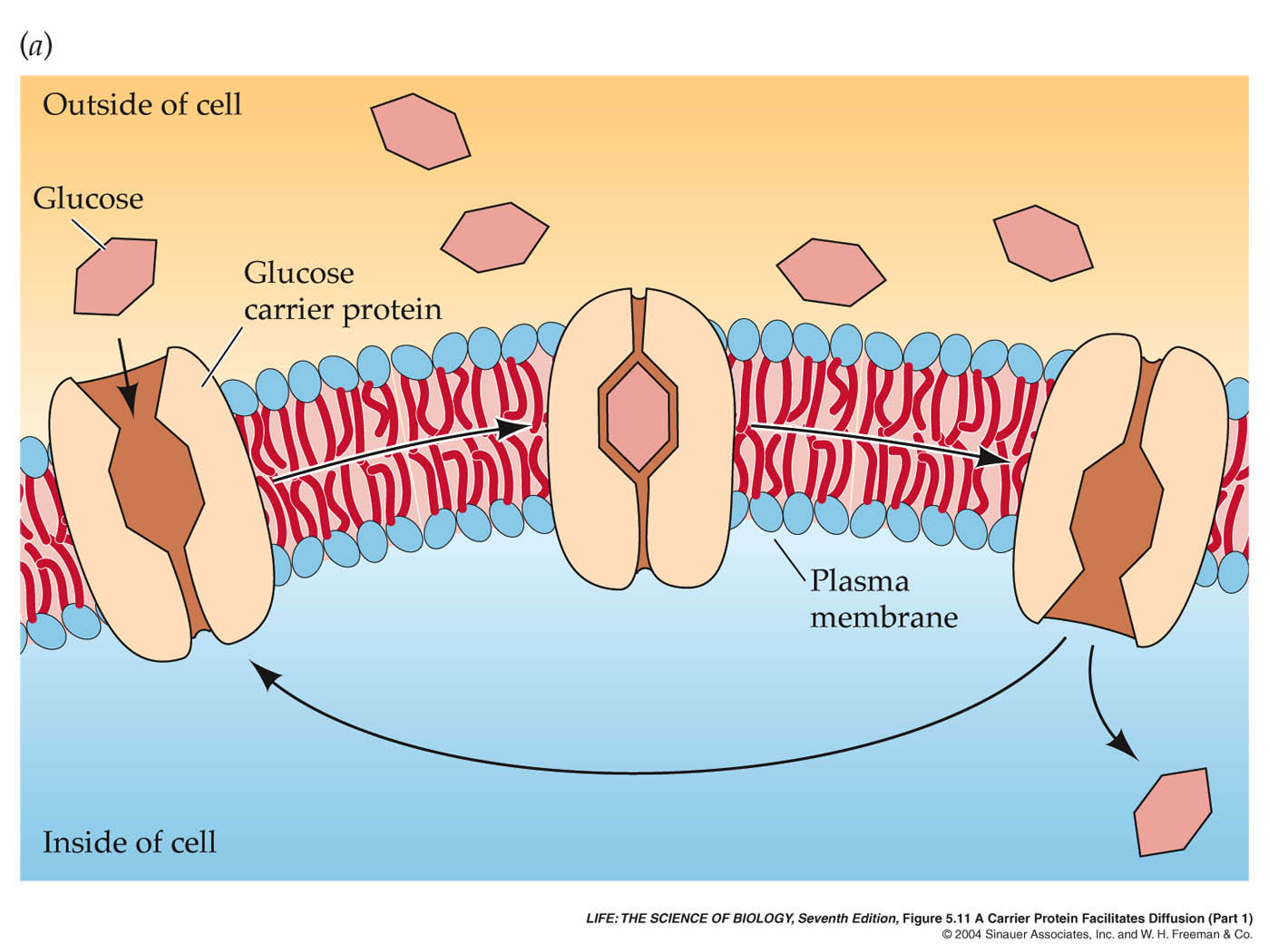 Active Transport: The Sodium–Potassium Pump
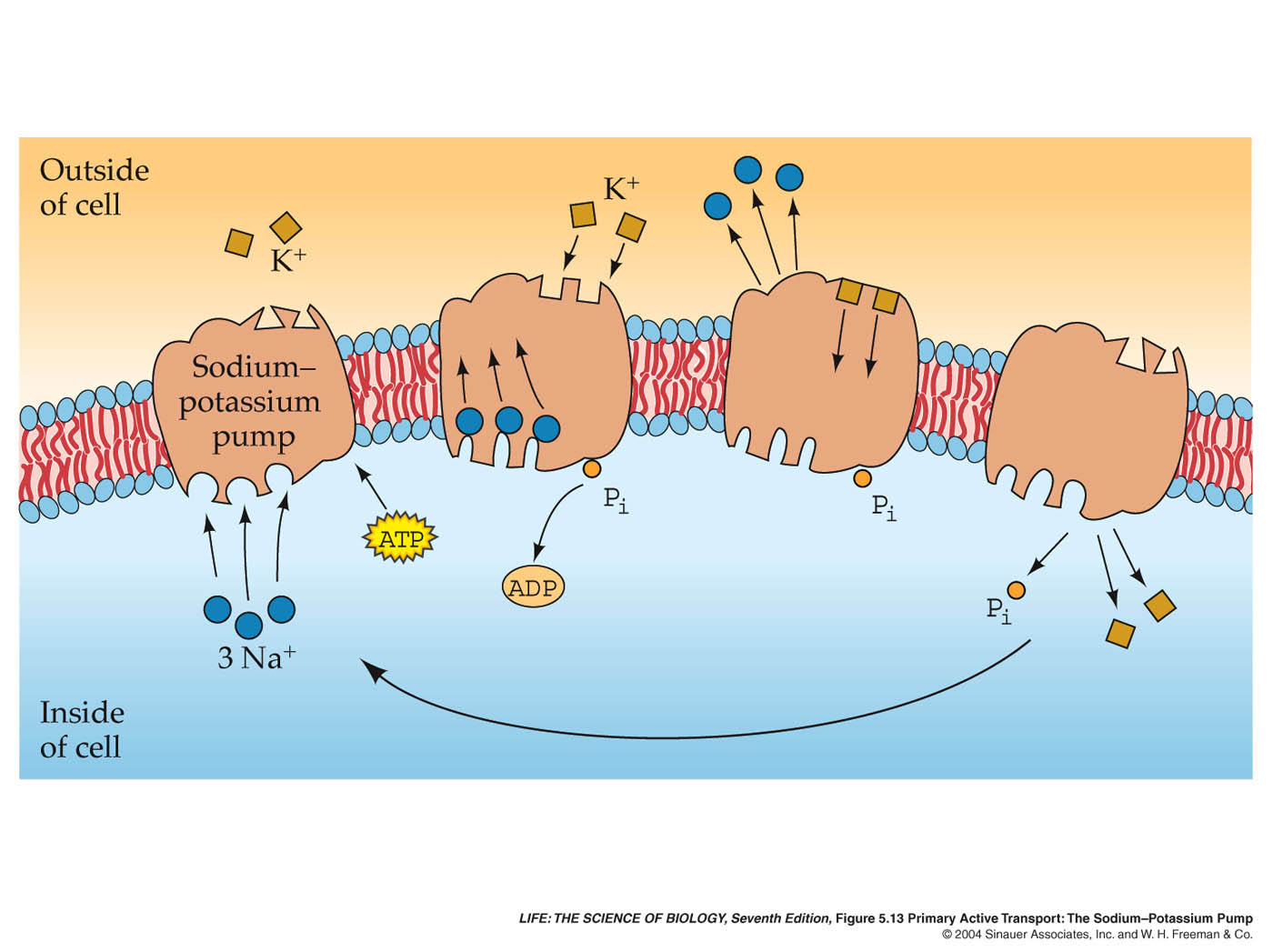 Endocytosis and Exocytosis
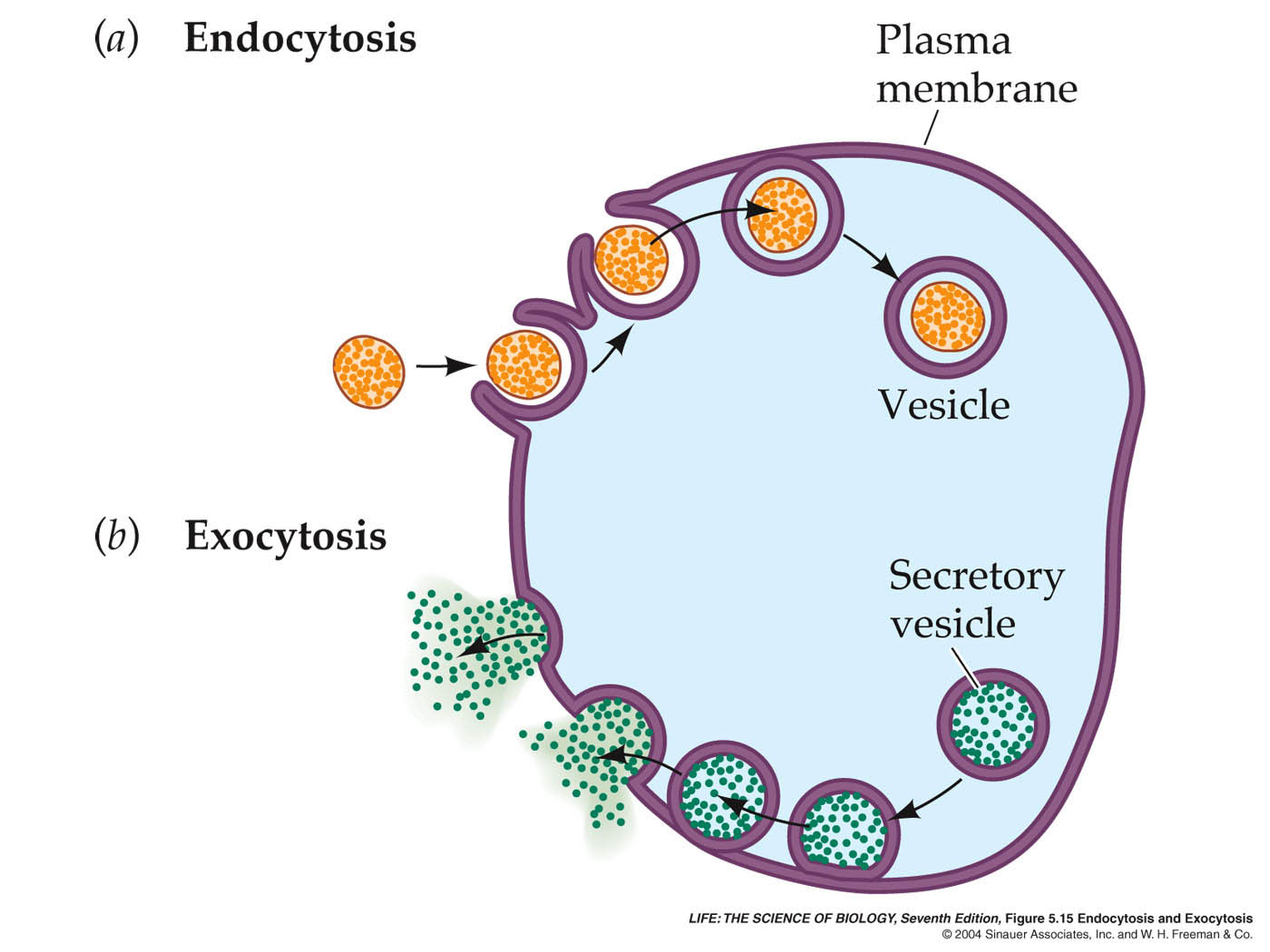 Phago- “eat”
Pino- “drink”
Receptor mediated
-CHOLESTEROL
Formation of a Coated Vesicle
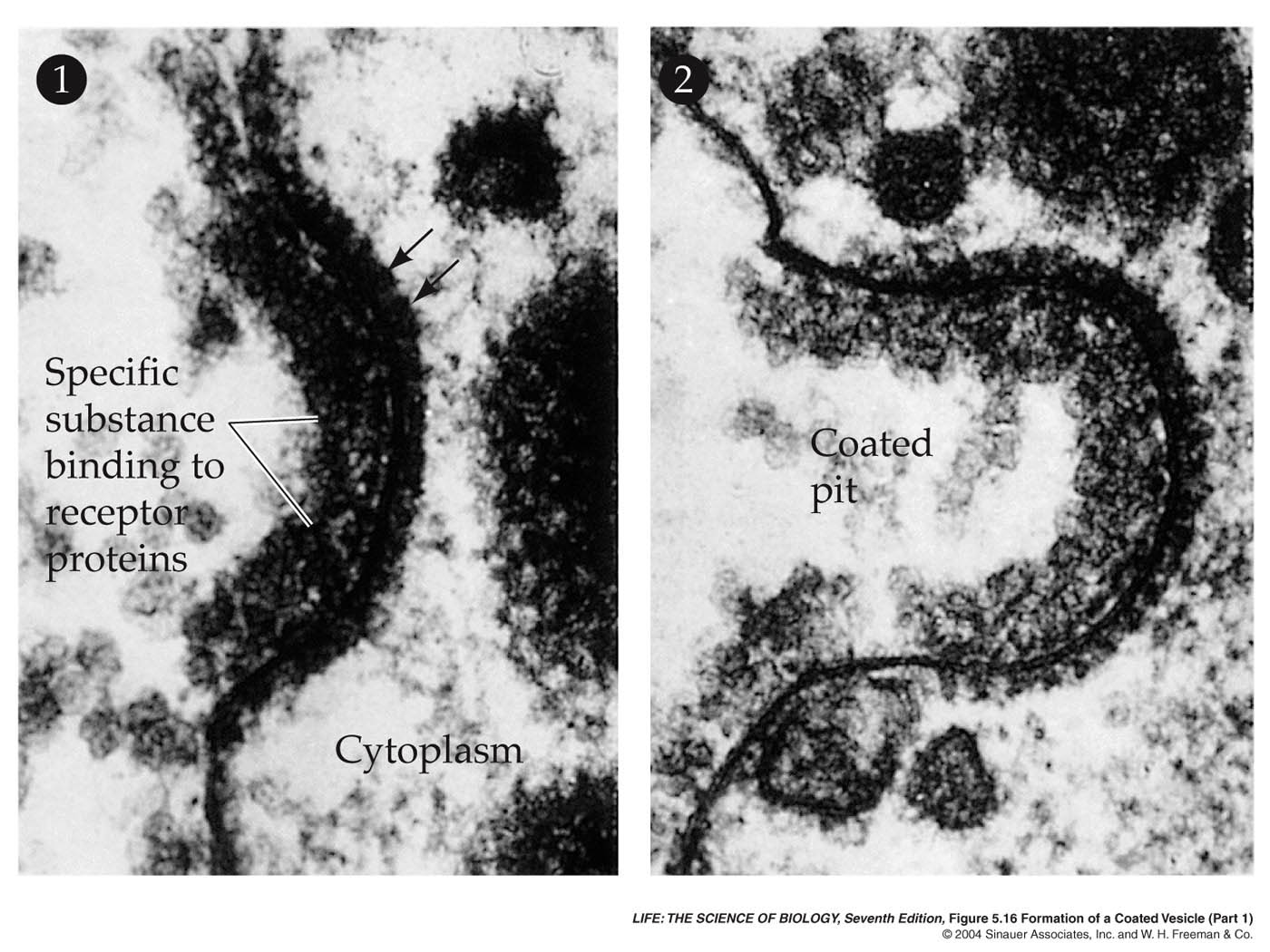 Formation of a Coated Vesicle
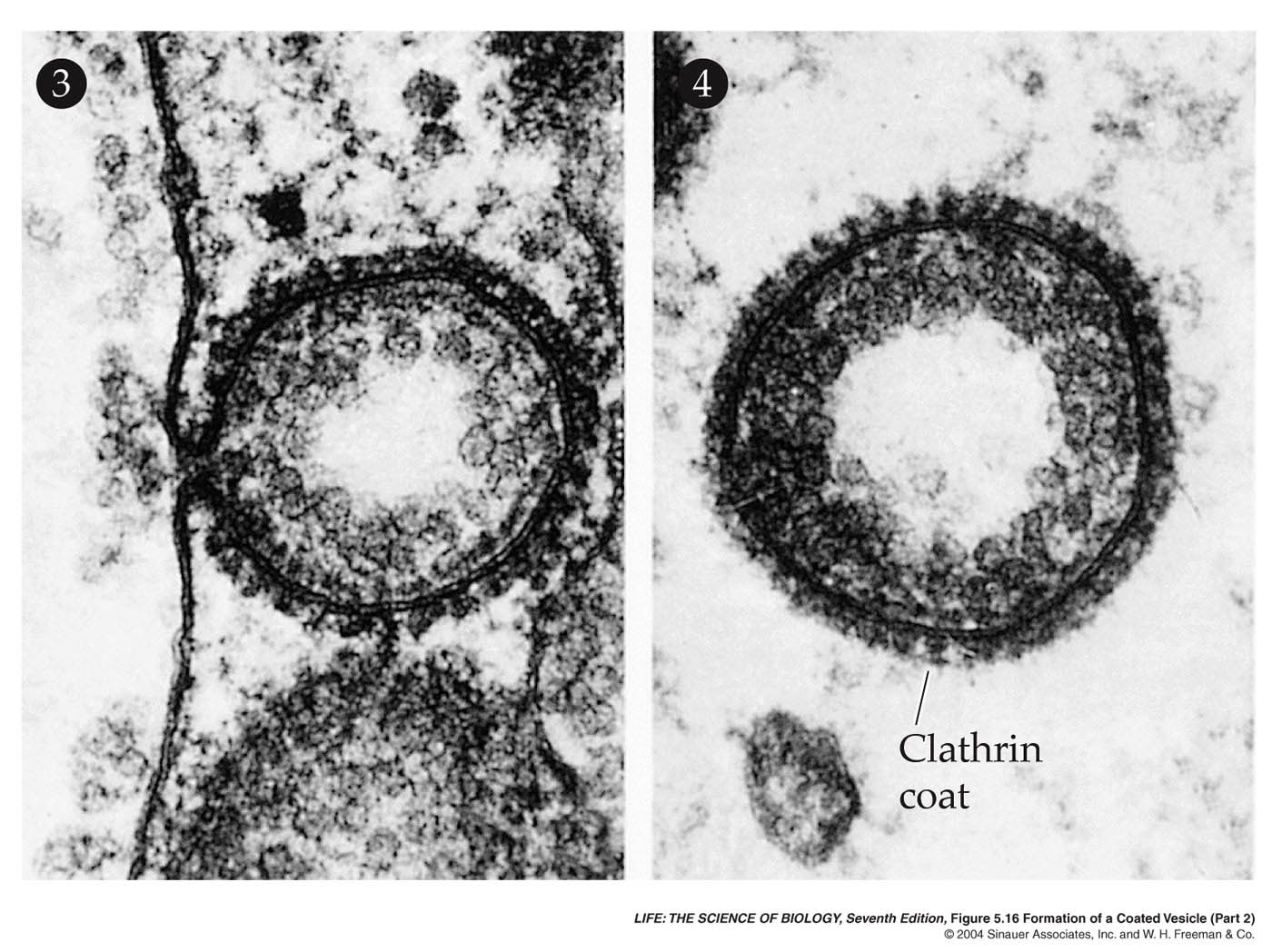